CS/ENGRD 2110Fall 2016
Lecture 1: Overview and intro to types
http://courses.cs.cornell.edu/cs2110/2016sp
Welcome to CS2110!
2
325 Freshmen
112 Sophomores
044 Juniors
044 Seniors
042 Meng/Masters
021 Graduate PhD

Above numbers were from several days ago.
Today’s enrollment: 600.
Instructors:
David Gries, Ross Tate

Recitation leaders: 24

Consultants: 19
Did you receive this email yesterday?
3
Welcome
1. Classes start tomorrow, but there are NO 2110 discussion/recitations tomorrow. Discussions/recitations start next week.
2. On the course website lecturenotes page:
  http://www.cs.cornell.edu/courses/CS2110/2016sp/lecturenotes.html

If not, there’s something wrong with how you forward from your Cornell netid

About 5 people’s email bounced.
Welcome to CS2110!
4
Learning about:
OO, abstract data types, generics, Java Collections, …
Reasoning about complex problems, analyzing algorithms we create to solve them, and implementing algorithms with elegant, easy-to-understand, correct code
Testing; Reasoning about correctness
Data structures: linked lists, trees, hash tables, graphs, etc.
Recursion                 
Algorithmic complexity
Parallelism —threads of execution
Usefulness of 2110
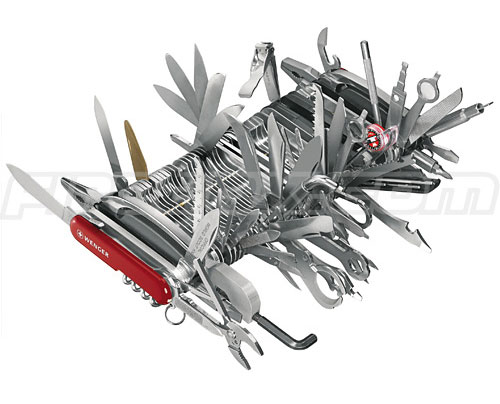 5
This summer I'm working in particle physics, making simula-tions of some of the background signal we’d expect to see in our detector for an experiment run in the particle accelerator. What I'm working on a clustering algorithm to put together energy depositions from several quantized points in the detector to learn what the initial particle's energy and position was. After some thought, I decided the best first sweep over this data would be to do a depth first search starting about a high energy deposition in the calorimeter. It works great, and my PI was very excited about the results!
Usefulness of 2110
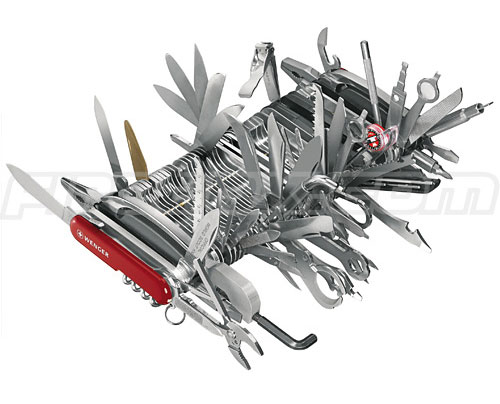 6
I am working at a startup in Silicon Valley this summer … that does subscription-based financial management and billing among other things. It has been pretty incredible the amount I've learned from your class that relates to this internship and I have definitely decided to pursue computer science (I was initially engineering physics).
Is CS2110 right for you?
7
Knowledge of Java not required
Only ~30% of you know Java –others know Matlab, Python …
Requirement: comfort with some programming language, on the level of CS1110 (Python based) and CS1112 (Matlab based). 
    Prior knowledge of OO not required.
We assume you do not know Java!
Homework!
8
Homework 1. Read article Why Software is So Bad.                     Link:  Course website ->  Lectures notes   (Lecture 1)
Homework 2. Get Java and Eclipse on your computer
Homework 3. Spend some time perusing the course website.
                     Look at course information, resources, links, etc.

Homework 4. BEFORE EACH LECTURE: download the pdf form of the slides, bring them to class, and look through them during the lecture. We will be projecting not only PPT but also Eclipse and other things; having the PPT slides in paper form or on your laptop/tablet can help you during the lecture
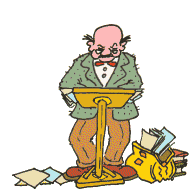 Lectures
9
TR 10:10-11am, Statler auditorium
Attendance mandatory


ENGRD 2110 or CS 2110?
Same course! We call it CS 2110 in online materials
Non-engineers sign up for CS 2110
Engineers sign up for ENGRD 2110
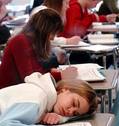 Sections (Recitations)
Some time EARLY, visit StudentCenter and change your section to even out the numbers
10
T 12:20   4 sections: 35, 33, 33, 26   
T 1:25     2 sections: 39, 36, 18
T 2:30     2 sections: 39, 8
T 3:35     1 section: 39, 10   
W 12:20  2 sections: 40, 40, 22
W 01:25  2 sections: 40, 39, 17 
W 02:30  1 section: 40, 23   
W 07:30  1 section: 19
Attendance is mandatory
Sometimes review, help on homework, new material
No permission needed to switch sections, but do register for whichever one you attend
CS2111
11
An “enrichment” course
We want to help students who might otherwise feel  overwhelmed by CS2110
Gives more explanation of core ideas behind Java, programming, data structures, assignments, etc.
Taught by Gries and Tate, 1 credit S/U
Only for students who also take CS2110
Only requirement: Attend weekly lecture
CS2111
12
I would just like to thank you for taking the time to hold CS2111 this year. You have no idea how the class helped and impacted a lot of us. I would never had "survived" CS2110 without your generous share of your knowledge. I appreciated your time.
Academic Excellence Workshops
13
Two-hour labs: students work together in cooperative setting
One credit S/U course based on attendance
Time and location TBA
Visit Olin 167 and ask about AEWs
See website for more info:
www.engineering.cornell.edu/academics/undergraduate/curriculum/courses/workshops/index.cfm
Piazza
14
Click link on our web page to register

Incredible resource for 24 x 7 help with anything

We keep an eye on itand answer questions. YOU can (and will)too. Visit the Piazzaoften.
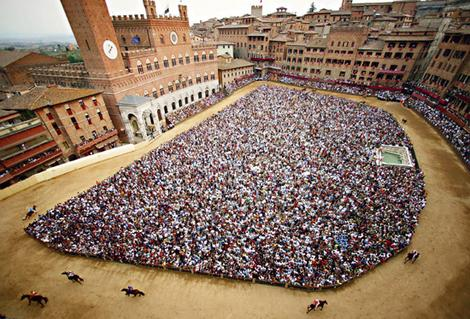 Resources
15
Book: Frank M. Carrano, Data Structures and Abstractions with Java, 3nd ed., Prentice Hall
2nd edition is okay. E-book not required
Share textbook. Need access to it from time to time
Copies on reserve in Engr Library
PPT slides (on course website and Piazza) outline all of OO in Java. Has index at beginning
Great Java resource: online materials at Oracle JDK web site. Google has it indexed.
VideoNote: videos of lectures from Spring 2014.http://www.videonote.com/cornell. Log in with netid
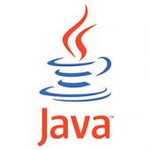 Obtaining Java
16
Follow instructions on our Resources web page
Make sure you have Java JDK 1.8, if not download and install.  We explain how on the web page.
Then download and install the Eclipse IDE

Test it out: launch Eclipse and click “new>Java Project” 
This is one of a few ways Java can be used 
When program runs, output is visible in a little console window
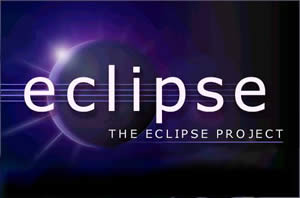 Eclipse IDE
17
IDE: Integrated Development Environment 
Helps you write your code
Protects against many common mistakes
At runtime, helps with debugging
Follow Resources link to download               and install
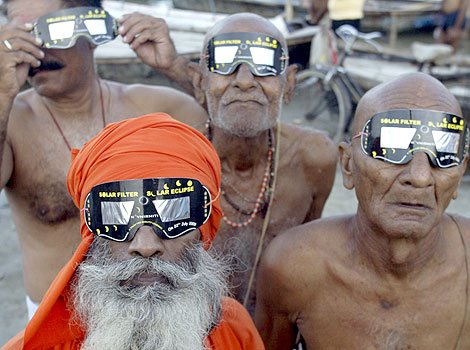 DrJava IDE
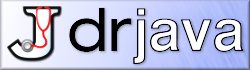 18
IDE: Integrated Development Environment
DrJava is a much simpler IDE, few features
We use it only to demo Java features and programming concepts. Has an “interactions pane”, which allows trying things without requiring a complete Java program.
DON’T use it for course assignments –use Eclipse
Free at www.drjava.org. Download the jar file, not the app!!!
Coursework
19
7–8 programming assignments (37%)
Two prelims (14% – 16%)
Final exam (30%)
Course evaluation (1%)
Possible surprise quizzes (2%)
Formula will change as courseprogresses and we make changesin assignments, give quizzes, etc.
Exams are most important aspect in determining final grade
Assignments: a real learning experience
20
Teams of one or two
A0 and then A1 will be posted soon on the CMS
Finding a partner: choose your own or contact your TA. Piazza can be helpful.
One way to do
an assignment:
Wait until the day before
it is due.
Result: Frustration, anger,
impatience, long lines in
consulting room. No fun.
Not a good educational
experience
One way to do an assignment:
Read the handout immediately.
Work on it every (other) day. Ponder. Look things up. Get help in consulting room, with no lines, or office hours.
It’s fun, hard work but a great learning experience
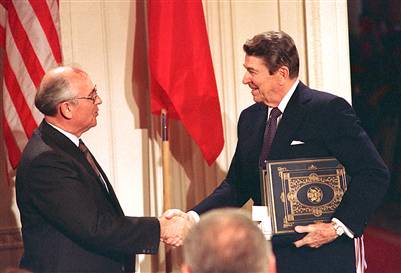 Academic Integrity… Trust but verify!
21
98% of you are honest and don’t try to cheat
We use artificial intelligence tools to check each homework assignment, so catch the other 2%
The software is very accurate!
It tests your code and also notices similarities between code written by different people
Sure, you can fool this software
… but it’s easier to just do the assignments
… and if you try to fool it and screw up, you might fail the assignment or even the whole course.
Types in Java
22
References in text and in JavaSummary
  type: A.14   slide 4
  variable: A.13  slide 7
  variable declaration: A.15  slide 7
  Primitive types, A.16, back inside cover  slide 5
  Constants, A.17 slide 20
  Assignment, A.18-A.20  slide 8
  Casting, A.21  slide 6
  Expressions: A.22-A.23
  Precedences: A.24, back inside cover
  Unicode character codes, back inside cover
Type: Set of values         together with operations on them.
23
Type integer:
values: …, –3,  –2,  –1, 0,  1,  2,  3, …
operations: +,  –,  *,  /,  unary –
God’s integers!
Can represent them in many ways — decimal, binary, octal, maybe as strokes ||||
(that’s 4)

Do you know how your computer represents them?
The integers as the basis
24
Leopold Kronecker (1823-1891), Prussian mathematician,
Argued that arithmetic and analysis should be founded on the whole numbers (integers):
Die ganzen Zahlen hat der liebe Gott gemacht, alles andere ist Menschenwerk.
The beloved God made the whole numbers, everything else is the work of man.

He insisted on the constructibility of math objects. Real numbers –do they really exist?
You can’t compute most of them because they have an infinite number of digits.
God’s integers!
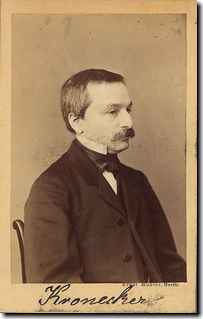 Type: Set of values         together with operations on them.
25
Valid Python sequence:
    x= 100;
    x= ‘Hello World’;
    x= (1, 2, 3, 4, 5 );
Matlab and Python are weakly typed:
One variable can contain at differenttimes a number, a string, an array, etc.
One isn’t so concerned with types.
Corresponding Java
int x;
x= 100;

x= “Hello”;
Java strongly typed:
A variable must be declared before it is used and can contain only values of the type with which it is declared
Declaration of x:x can contain only values of type int
Illegal assignment: “Hello” is not an int
Weakly typed versus strongly typed
26
Weakly typed:
Shorter programs, generally.
Programmer has more freedom, language is more liberal     in applying operations to values.
Strongly typed:
Programmer has to be more disciplined. Declarations     provide a place for comments about variables.
More errors caught at compile-time (e.g. it’s a syntax error     to assign a string to an int variable).
Note: weak and strong typing not well defined; literature has several definitions
Type: Set of values         together with operations on them.
27
Java Type int:
values: –231 ..  231–1
operations: +,  –,  *,  /,  %, unary –
b % c : remainder when b is divided by c.  67 % 60 = 7
Java designers decided on this Principle: primitive operations on type int should yield an int.
Most-used ‘primitive’ types
Inside back cover, A-6..7
b % c : remainder when b is divided by c.  67 % 60 = 7
28
int:  values: –231 ..  231–1
operations: +,  –,  *,  /,  %, unary –
Use single quotes for type char.
'\n' is new-line char
char:  values like : 'V'    '$'    '\n'
operations: none
double:  values like : –22.51E6, 24.9 
operations: +,  –,  *,  /,  %, unary –
Write values in “scientific notation”
boolean:  values: true  false
operations: ! (not), && (and), || (or)
Can’t use integersas booleans!
About ‘primitive’ type int
Inside back cover, A-6..7
Java Principle: A basic operation of type int must produce an int
29
int:  values: –231 ..  231–1, i.e. 
operations: +,  –,  *,  /,  %, unary –
Integer.MAX_VALUE: name for max int value: 231–1: 2147483647
Integer.MAX_VALUE + 1 is
–231:  -2147483648   WRAP-AROUND
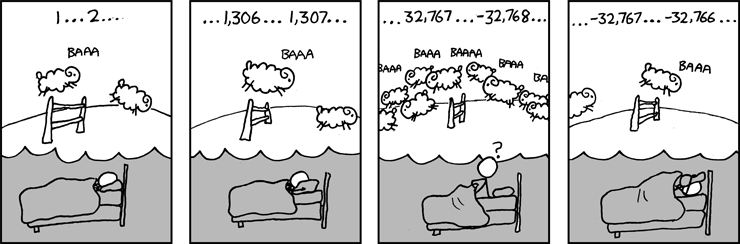 Primitive number types
Inside back cover, A-6..7
30
Integer types:    byte      short      int            long
                         1 byte    2 bytes    4 bytes     8 bytes

Real types:         float       double             –22.51E6 
                          4 bytes    8 bytes             24.9
usual
operators
usual
operators
Use these to save space. 

Have an array of 1,000,000 integers in range 0..7?
Use a byte array rather than an int array
Don’t worry about this in next 7-8 weeks. Use int and double.
Casting among types
Page A-9, inside back cover
31
31
(int) 3.2       casts double value 3.2 to an int
any number type
any number expression
may be automatic cast
wider
narrow
byte    short    int    long    float    double
must be explicit cast, may truncate
–  – 3        evaluates to  3
– (int) 3.2  evaluates to –3
(int) is a unary prefix operator, just like –
Char is a number type!
Page A-9, inside back cover
32
32
Unicode: 16-bit char repr. Encodes chars in just about all languages.  In java, use hexadecimal (base 16) char literals:
'\u0041'  is  'A' 
'\u0042'  is  'B' 

'\u0056'  is  'V'
 
'\u0024'  is  ‘$'
'\u0950'  is  'ॐ’     —Om, the sound of the universe 
'\u5927'  is  '大'     —大衛 is (I think) a transliteration
'\u885b'  is  '衛'         of David into Chinese (Da Wei)
char  is a number type:     (int) 'V'         (char) 86
Unicode repr. in decimal: 86
'V'
See www.unicode.org
Basic variable declaration
Page A-6
33
33
Declaration: gives name of variable, type of value it can contain
int x;
Declaration of x, can contain an int value
double area;
Declaration of area, can contain a double value
int[] a;
Declaration of a, can contain a pointer to an int array. We explain arrays much later
area
20.1
a
double
int[]
x
5
int
Assignment statement
34
34
Much like in other languages —need ‘;’ at end:
             <variable>=  <expression> ;
int x;
x= 10; 
… other code
x= x+1;
Have to declare x before assigning to it.
int x= 10; 
… other code
x= x+1;
Can combine declaration with an initializing assignment.  Shorthand for a declaration followed by an assignment.
Assignment statement type restriction
35
35
Every expression has a type, which depends on its operators and the types of its operands in a natural way.
Rule: In  x= e;  type of e has to be same as or narrower than type of x. Reason: To avoid possibly losing info without the programmer realizing it.
double y=  5 + 1;
The value of 5+1 is automatically cast from type int to type double.
int x=  (int) (75.5 + 1);
int x=  75.5 + 1;
You can cast to int explicitly.  76 will be stored in x.
Illegal: The exp value is of type double.
A function in Matlab, Python, and Java
36
36
function s = sum(a, b)
    %  Return sum of a and b
s= a + b;
Matlab
Python
def sum(a, b):
     """ return sum of a and b"""
     return a + b
Specification:
in comment
before function
/** return sum of a and b */
public static double sum(double a, double b) {
     return a + b;
}
Declarations of parameters a and b
return type